Family word scramble
Unscramble the following words  write them on the line

1. ehfrta________________
2. mehtor________________
3. hobrrte________________
4. ons__________________
5. tuhgdaer_______________
6. rseits________________
7. nuecl________________
8. tuan________________
9. gandetohrrm_____________
10. scunoi________________
11. maeirdr________________
12. fiew__________________
13. dsbahun_______________
14. dntgarfehra_____________
15. famiyl_________________
Find  16 relatives  in the letter soup
Find the family words and circle them on the following path
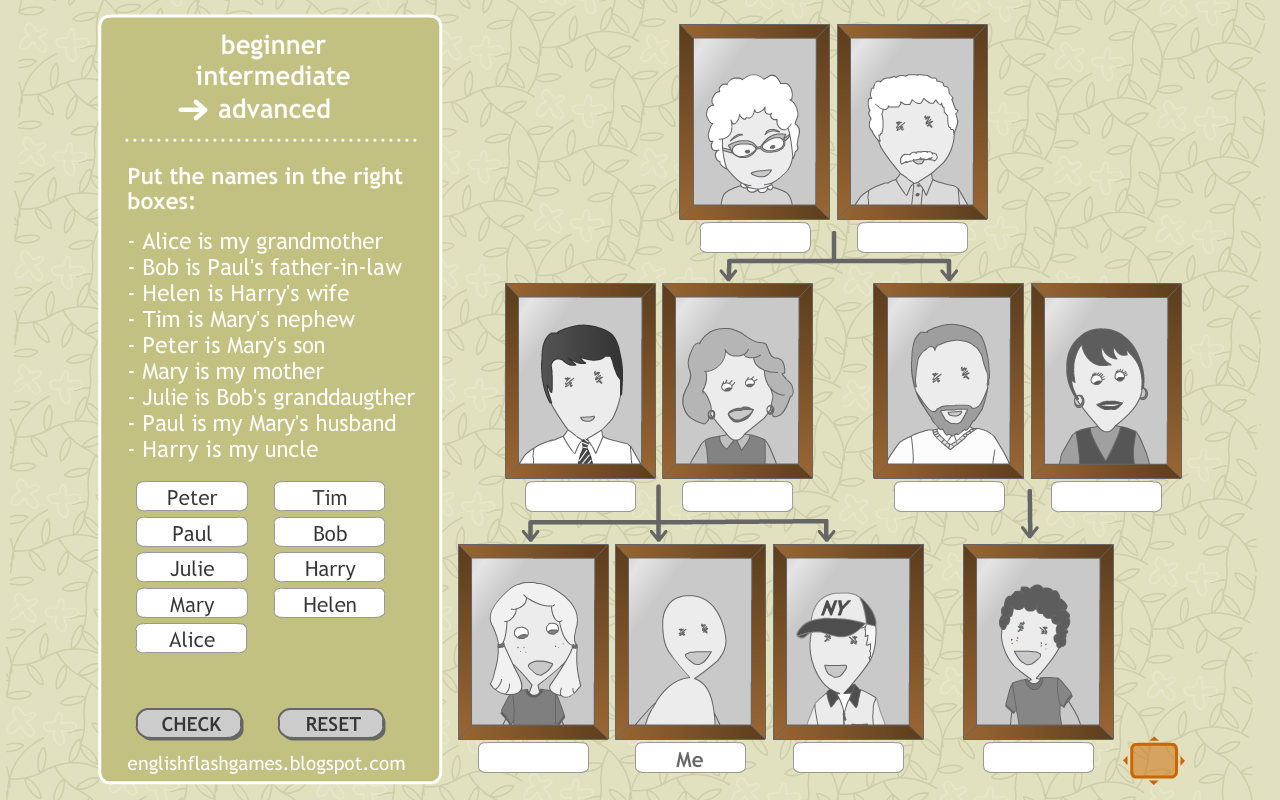 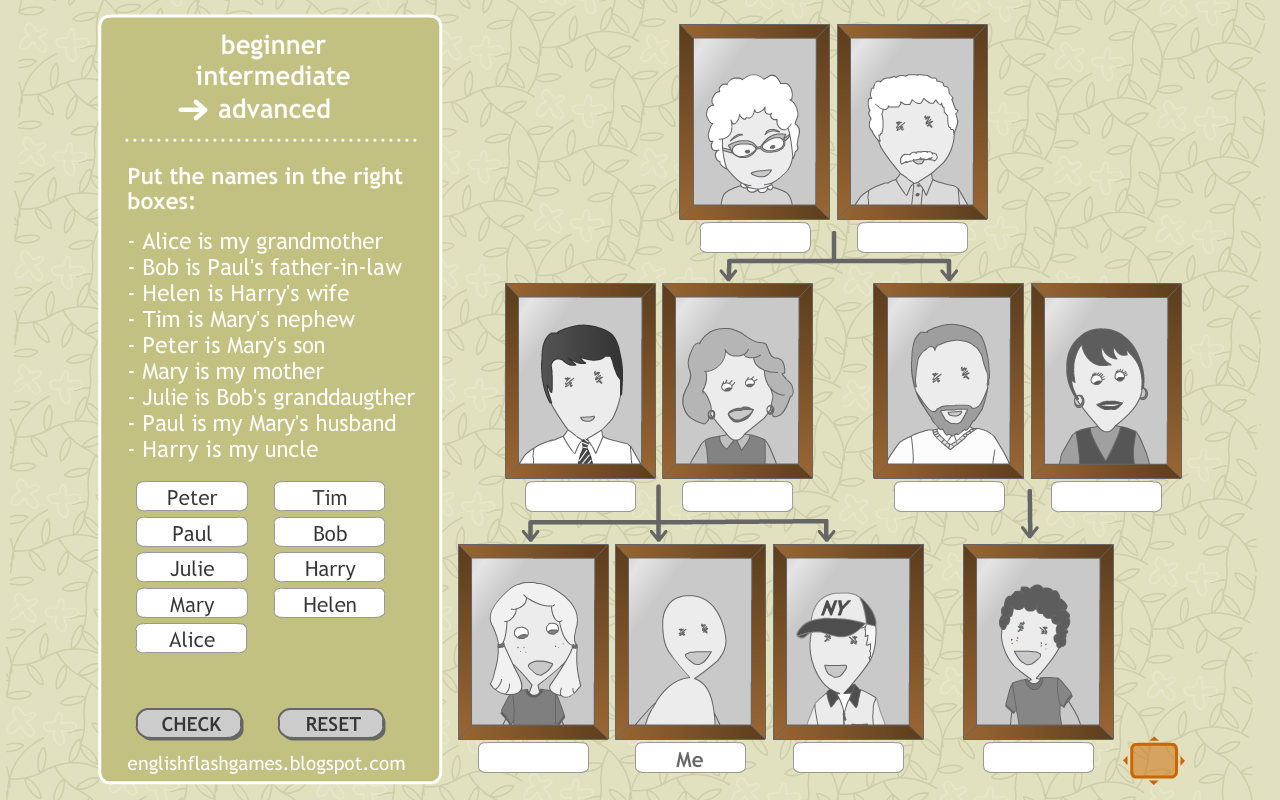 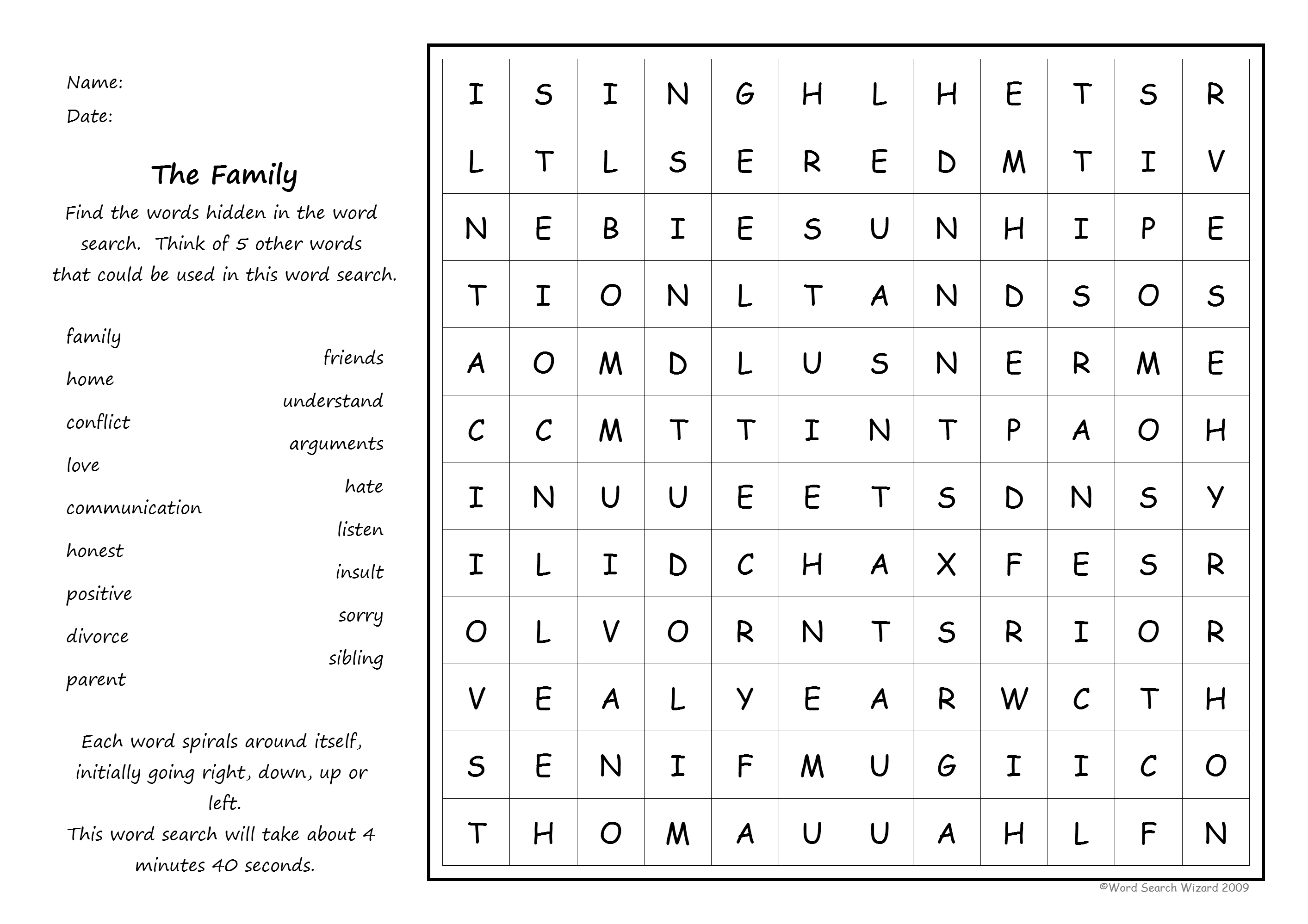 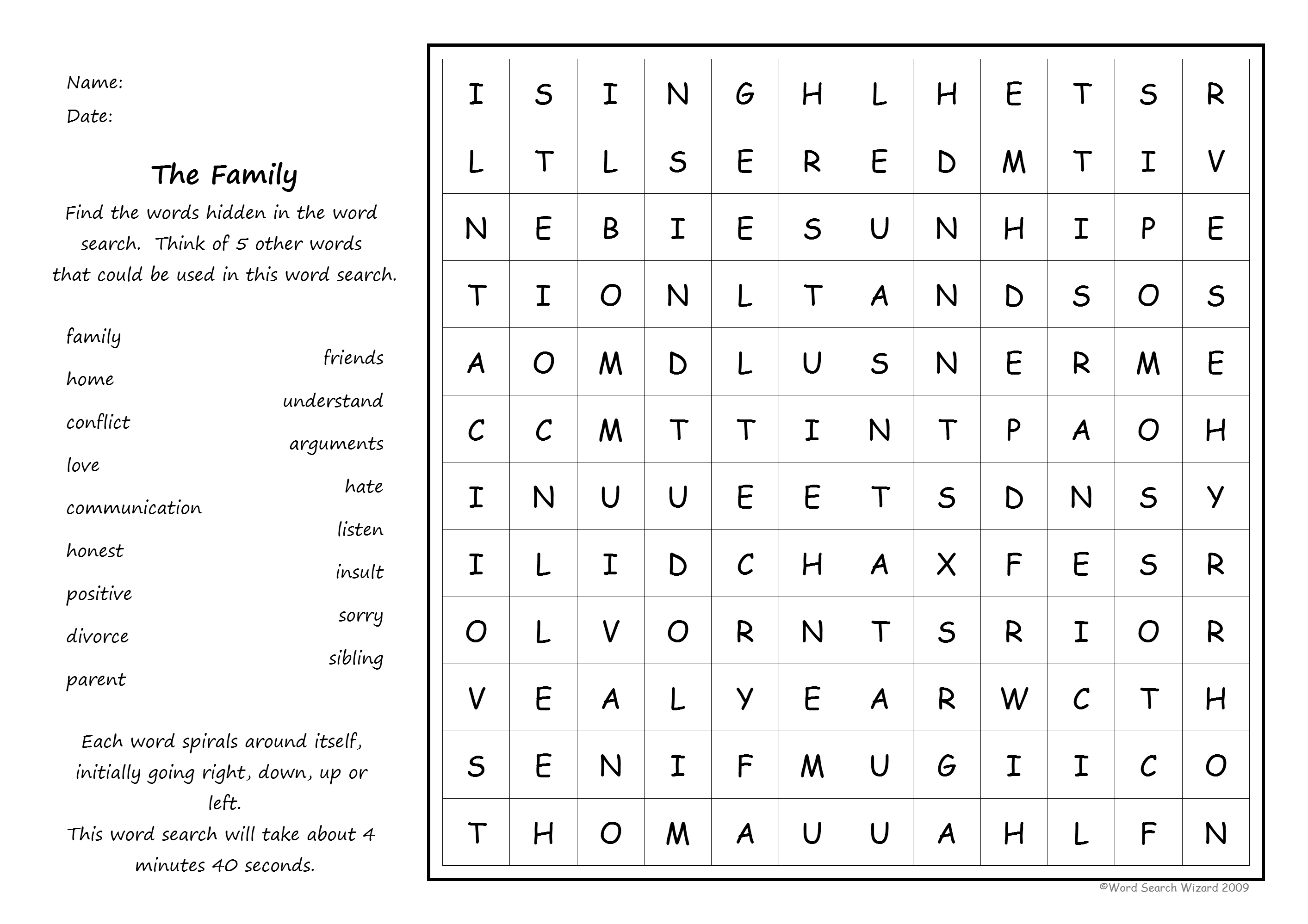 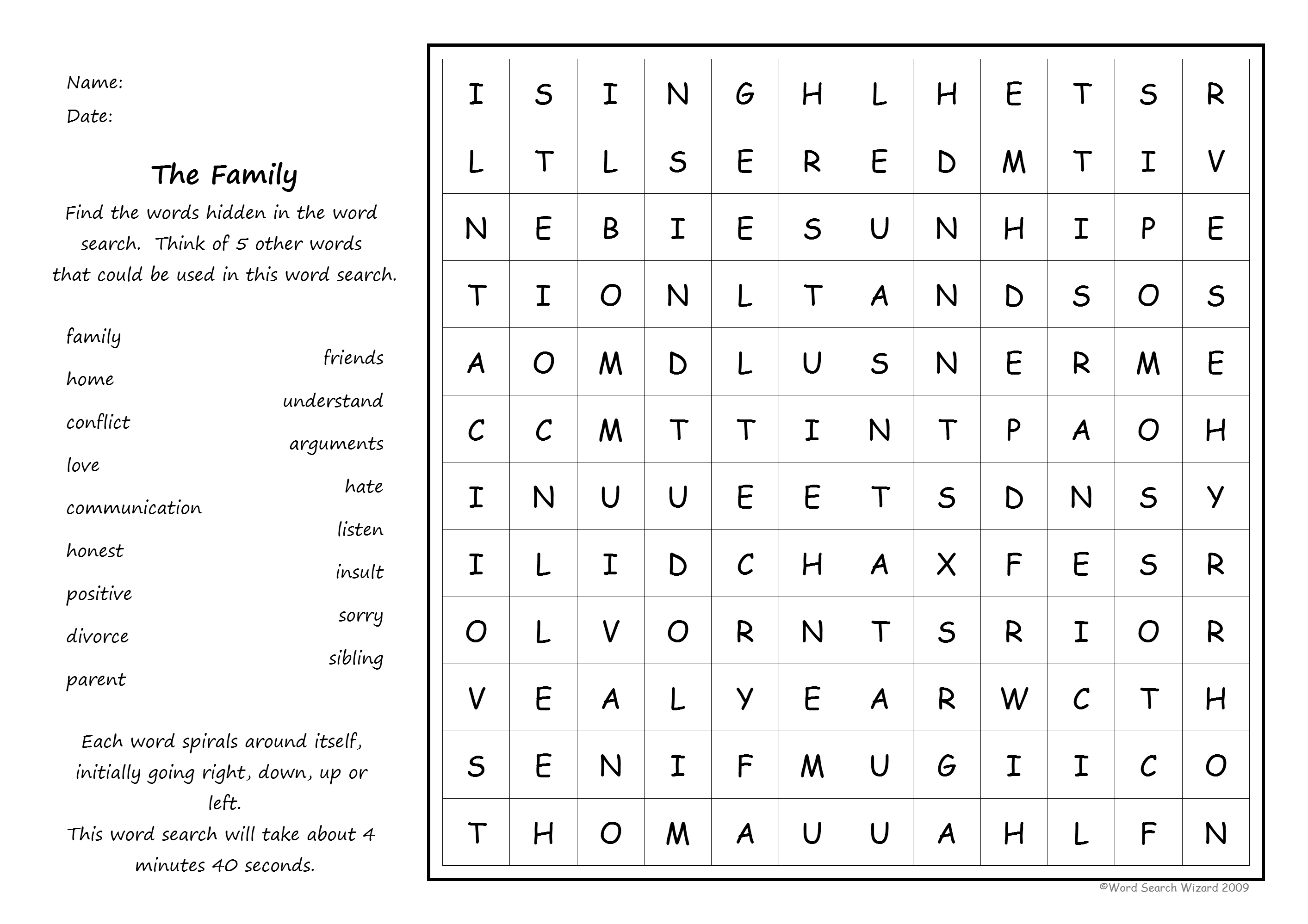 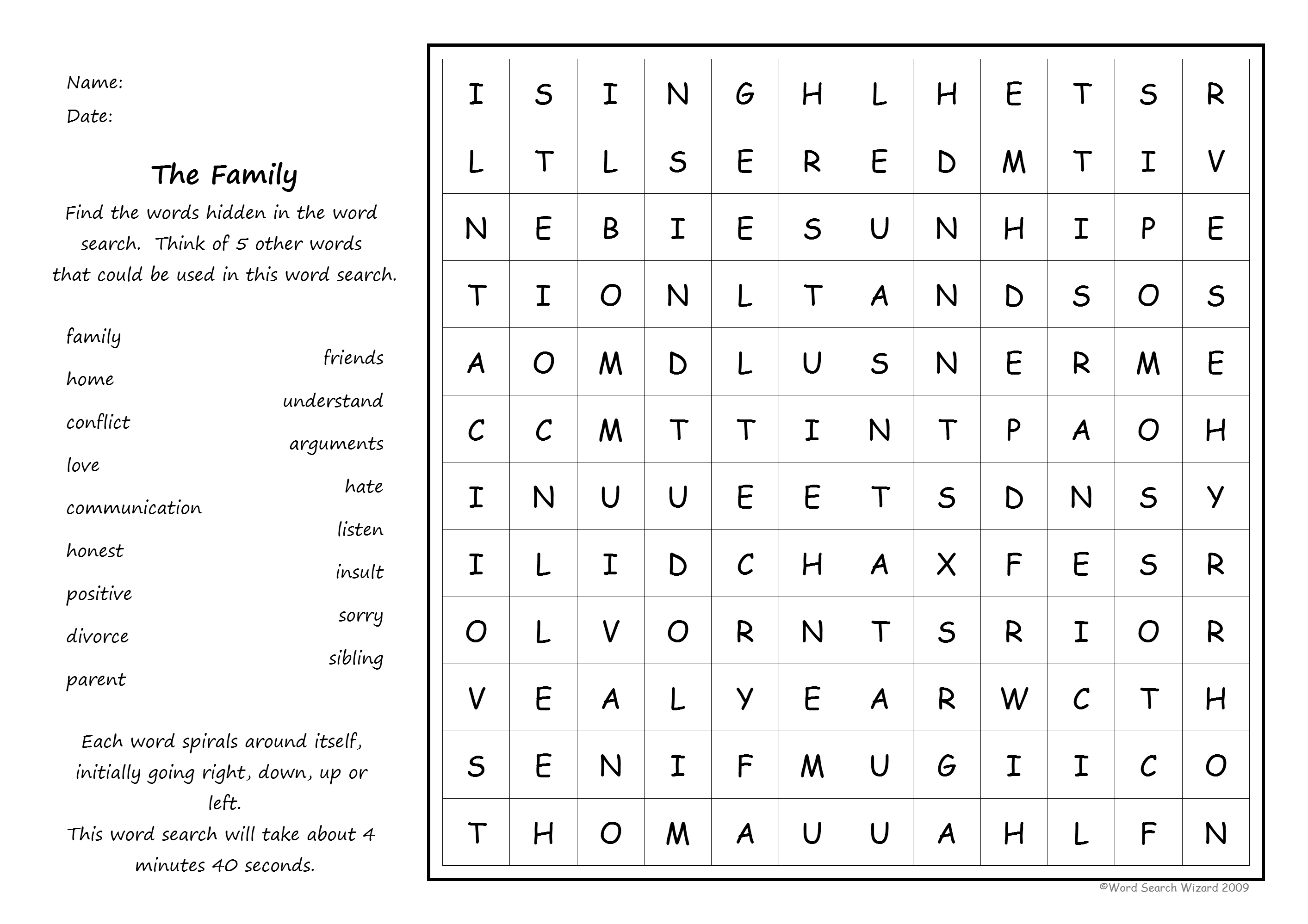